Operating Your Senate:  Governing Documents and Robert’s Rules of Order
Randy Beach, South Representative
John Freitas, Treasurer
Faculty Leadership Institute
June 9-11, 2016
riverside
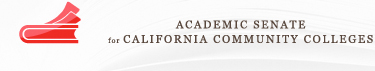 Welcome!
What brings you here?


What questions would you like answered?
Topics to be covered today
Senate governing documents – constitution and bylaws


Robert’s Rules of Order – why we use them and some basics
Governing Documents
Constitution
Provides the basic structure and authority of your senate

Should include at a minimum:
The purpose of the senate and source of authority
The elected officers of the senate with basic duties
The basic organization of the senate
Process for amending (normally 2/3 vote of the faculty votes cast)
Basic provisions for election (frequency, when held)
Parliamentary authority used (e.g. Robert’s Rules of Order)
Constitution
Should not include operational details, such as:
Committee structure and membership
Election procedures 
Filling vacancies
Meeting times and dates
How to suspend bylaws (Grrr!)

These are more appropriate for bylaws
Bylaws
Provide the operational structure of the senate consistent with the provisions of the constitution

Approved and amended by 2/3 vote of the senate, not the faculty at large

Cannot supersede the constitution!!!
Bylaws
Should include at a minimum:
Executive committee membership
Committee names, membership, and process for selecting chairs and membership of committees 
Duties of officers and committee chairs
Election procedures and filling of vacancies
Process for amending bylaws
Process for suspension…should be very rare and require 2/3 vote!
Other?
Board/Administration Role in Senate Constitutions and Bylaws
None!

Title 5, section 53202:
(c) The governing board of a district shall recognize the academic senate and authorize the faculty to:

Fix and amend by vote of the full-time faculty the composition, structure, and procedures of the academic senate.

Provide for the selection, in accordance with accepted democratic election procedures, the members of the academic senate.
Keep Governing Documents Current
Review constitution and bylaws on a regular basis, e.g. every 2 years, 6 years, or whatever is reasonable for your senate.

Questions to ask during a review include:
Is there anything irrelevant or out of date?
Do constitution and bylaws reflect actual practice, and if not, what should be changed?
Do they reflect the operational needs of the senate?
Are they unnecessarily restrictive?
Do they promote effective and collegial governance?
Other questions?
Constitutions, Bylaws Compiled
The ASCCC has compiled a “codex” of senate constitutions, bylaws, and rules of order

Available at http://www.asccc.org/sites/default/files/Senate%20Constitutions-Bylaws%20CODEX.pdf

Does not reflect an endorsement by the ASCCC
Brown Act?
Senates are required to adhere to the Ralph M. Brown Act for public meetings.

“All meetings of a legislative body of a local agency shall be open and public, and all persons shall be permitted to attend any meeting of the legislative body of a local agency...” Section 54953(a)

Brown Act doesn’t require parliamentary procedure, but it helps to use it.
Collegial Consultation Agreement - When is it “rely primarily” or “mutually agree?”
Should have a board policy on collegial consultation with your senate.

Delineates which of the 10+1 are “rely primarily” and which are “mutually agree.”

Absent such a delineation, the board or its designee can determine whether to rely primarily or mutually agree on an issue-by-issue basis.
Here’s Robert!
Why Should You Use Robert’s Rules?
A. They provide a form of protection

B. Rules result in better meetings with better input

C. Consistent meeting formats create a fair, collegial playing field for everyone in the meeting

D. They are effective at enabling all sides to speak during angst-ridden, emotion-driven debate leading to better results.

E. All of the above.
[Speaker Notes: Answer E is correct]
Parliamentary Meetings Revolve Around…
The president

The voting process

The motion

Discussion

All of the above
[Speaker Notes: Answer C is correct]
Hail the Almighty Motion!
Central to parliamentary process

All action revolves around the main motion
Resolutions are just  fancy main motions

Main motion can be acted upon in a myriad of ways
Acting on the Motion – The Privileged, the Subsidiary and the Incidental
Acting on the Motion – The Privileged, the Subsidiary and the Incidental
The Main Motion is introduced and seconded, then you can have…

Subsidiary Motions – help the body dispose of the main motion 
 postpone indefinitely, amend, refer to committee, postpone to certain time, limit/extend debate, move the previous question, lay on the table

Privileged Motions – not related to the main motion, but are of immediate importance to the body
orders of the day (stick to the agenda!), raise question of privilege, recess, adjourn, fix time to adjourn

Incidental Motions – deal with questions of procedure arising from pending business, but do not affect pending business
point of order, appeal, divide the question, division of the assembly, suspend the rules, requests and inquiries
The Priority Order of Privileged and Subsidiary Motions
Fix time to which to adjourn (P)
Adjourn (P)
Recess (P)
Raise a question of privilege (P)
Orders of the day (P)
Lay on the table (S)
Previous question (S)
Limit/Extend debate (S)
Postpone to a certain time (S)
Refer to committee (S)
Amend (S)
Postpone indefinitely (S)
Main motion (M)
NOTE:
Bottom up = order of making motions
Top down = order of voting on motions
Incidental motions can just butt in!
Majority, Supermajority, Consensus
General rule of thumb:  If it takes away rights it takes a supermajority (two-thirds vote)
e.g. limiting or extending debate, moving previous question, object to consideration, suspending bylaws, removing from office,

Motion to adopt by acclamation requires consensus

Consensus = all are unwilling to object (General or unanimous consent)
Useful for adopting non-controversial motions…consider a consent calendar!
Things to Remember
Large bodies - chair should preside with impartiality 
Facilitates the meeting
Avoid making motions and engaging in debate
Should vote only to break a tie (pass a motion) or make a tie (kill a motion)

Standard rules can be modified
e.g. define a quorum differently, rescinding a previously adopted motion

The rules are not the goal they are the means to ensuring effective and collegial meetings.
Committees Are Different Than Senates
The purpose of a committee is to get work done

May still have requirements…(e.g. Brown Act, accreditation)
Agendas
Minutes with recorded actions and votes

But operate less formally than your senate…
Goal should be consensus, but outcomes of actions must be recorded in the minutes
Chair engages in discussion and can vote
Don’t Let This Happen to Your Senate…Keep it Collegial!
Resources Available
ASCCC Leadership Resources:http://www.asccc.org/communities/local-senates/leadership-resources

Robert’s Rules Website:
    http://www.robertsrules.com/default.html

Robert’s Rules Online
http://www.rulesonline.com/index.html

The Parliamentary Procedure Instructional Materials Center http://pzen.northwest.net/index.php?main_page=index

Participating Effectively in District and College Governance, ASCCC/CCLC, Fall 1998http://www.asccc.org/sites/default/files/Participating%20Effectively%20in%20District.pdf
Questions?
Randy Beach – rbeach@southwestern.edu

John Freitas – freitaje@lacitycollege.edu


Thank you!